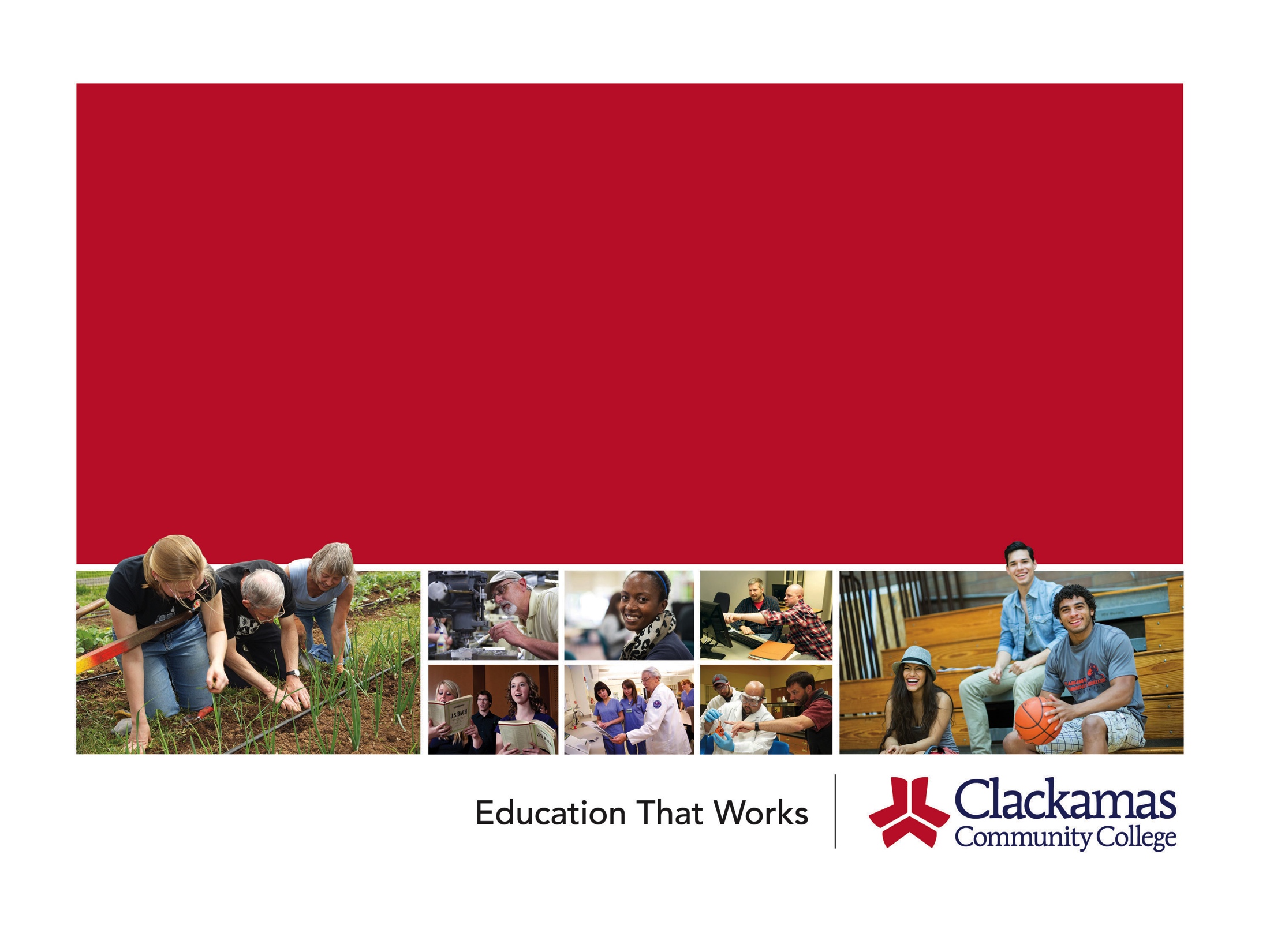 Mission Fulfillment2018-19 Update on Core Themes
Introduction
Why we establish core themes:
In 2016, as required by the Northwest Commission on Colleges and Universities (NWCCU), the College established four themes to represent the core of the institution’s mission. 

Purpose of core themes:
30,000 foot indicators to equip the board and others with enough information to probe as needed

Mission Fulfillment at CCC:
The College has 25 indicators, each with its own threshold
To fulfill overall mission, CCC expects to meet or exceed thresholds for 70% of indicators
CCC is currently at or above thresholds for 76% of indicators
CCC’s Core Themes
Academic Transfer
Career & Technical Education
Essential Skills
Lifelong Learning
CCC’s Core Themes
Academic Transfer
	We prepare learners to transition to a four-year institution and attain 	their goals for further education.
Career & Technical Education
Essential Skills
Lifelong Learning
CCC’s Core Themes
Academic Transfer
Career & Technical Education
	We prepare learners to attain their education and training goals	 for	career advancement through programs and services that reflect	regional labor market needs.
Essential Skills
Lifelong Learning
CCC’s Core Themes
Academic Transfer
Career & Technical Education
Essential Skills
	We prepare learners for high school completion, English language	proficiency, and foundational courses in mathematics, reading, and	writing.
Lifelong Learning
CCC’s Core Themes
Academic Transfer
Career & Technical Education
Essential Skills
Lifelong Learning
	We provide professional, cultural, and personal development	opportunities—as well as the enrichment of our community—through	training, non-credit courses, and events.
Communicating Updates
Communication with the college community, including the Board of Education, on progress toward mission fulfillment are done through—

Annual Mission Fulfillment Updates to the Board of Education

Core Themes Scorecard

Core Themes Dashboard
Overview of Scorecard
The Core Themes Scorecard provides a snapshot of:
The full list of indicators that have been established
Trend data to track performance for each indicator 
Thresholds for success that have been established for each indicator 

The following are considerations when setting thresholds:
CCC’s historical performance
The performance of peer Oregon community colleges
Anticipated impact of major CCC efforts
Possible Student Journey
Essential Skills
Career & Technical Education
Academic Transfer
Lifelong Learning
Essential Skills
Indicator 3.1 
Background: 
Students often place into developmental education courses upon starting at CCC
Question: 
Are students prepared to complete the necessary coursework for their program? 
What we are working toward:
Align outcomes between developmental education reading/writing and math courses and college-level writing and math courses
Career & Technical Education
Indicator 2.4
Background:
CCC prepares students for employment 
Question:
Are students gaining employment in a relevant field?
What we are working toward:
Increase students’ employment in relevant fields through:
Surveys and focus groups
Feedback from advisory groups
Alignment between programs and the job market through Guided Pathways
Academic Transfer
Indicators 1.4      and 1.5
Background:
CCC strives to support timely student completion and/or transfer, and provide all students an equitable opportunity to complete and/or transfer
Question:
How do we best support all transfer students?
What we are working toward:
Develop clear transfer pathways to ensure students can complete and/or transfer successfully
Identify and reduce barriers along the pathways to close achievement gaps
Lifelong Learning
Indicator 4.6
Background: 
The strength of Community Education hinges on the strength of our partnerships and the satisfaction of our partners
Question:
How satisfied are our partners with our efforts to address the growing needs of the community?
What we are working toward:
Create new partnerships and actively respond to identified community needs
Overall CCC Performance
The College has established a 70% threshold for overall mission fulfillment.

CCC met or exceeded thresholds for…






The College meets mission fulfillment.
Next Steps
Disaggregate data to develop a better understanding of the most urgent needs.

Partner with college committees and workgroups to build action plans designed to improve performance relative to indicators and thresholds (e.g., Strategic Enrollment Management Plan).

Empower more members of the CCC community to get involved with mission fulfillment through ongoing communication efforts, including widespread sharing of the Core Themes Scorecard and Dashboard.
Core Theme Teams
Academic Transfer
Sue Goff, lead
George Burgess
Carol Burnell
Elizabeth Carney
Lisa Reynolds

Essential Skills
Tara Sprehe, lead
Stefan Baratto
Darlene Geiger
Dave Mount
Suzanne Munro
Lisa Nielson
Career & Technical Education
Cynthia Risan, lead
Dustin Bates
Elizabeth Carney
Sue Goff
Shalee Hodgson
Wes Locke
Sharon Parker

Lifelong Learning
Sunny Olsen, co-lead
Matt Goff, co-lead
Teresa Robertson
Questions?